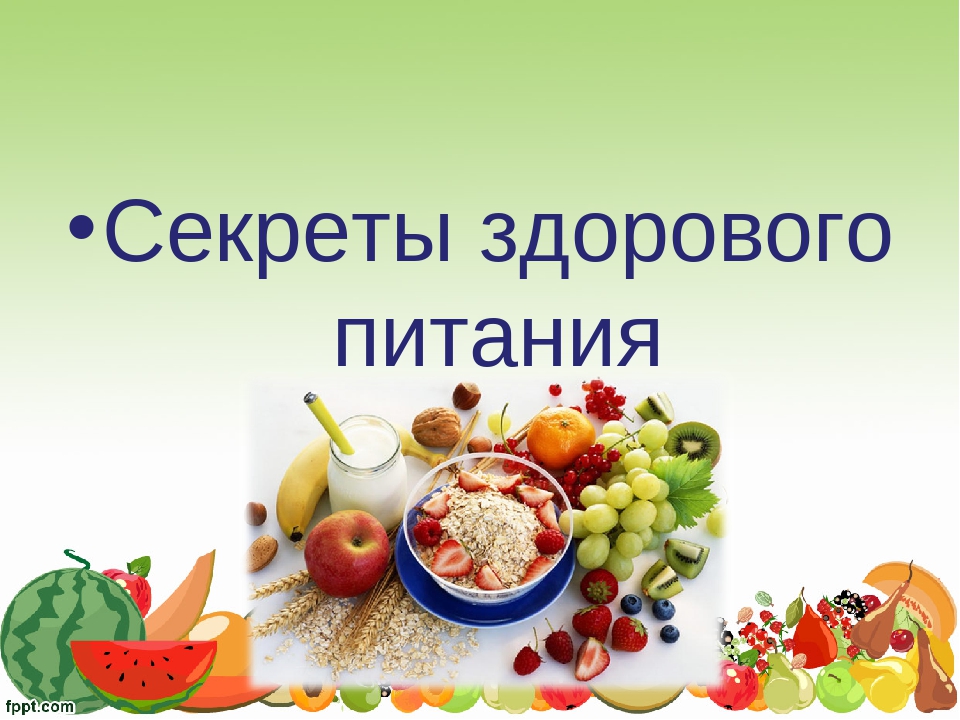 Работу выполнил ученик 5В класса 
Аксенов Матвей
Здоровое питание - это такое питание, которое обеспечивает рост, оптимальное развитие, полноценную жизнедеятельность, способствует укреплению здоровья и профилактике неинфекционных заболеваний (НИЗ), включая диабет, болезни сердца, инсульт и рак.
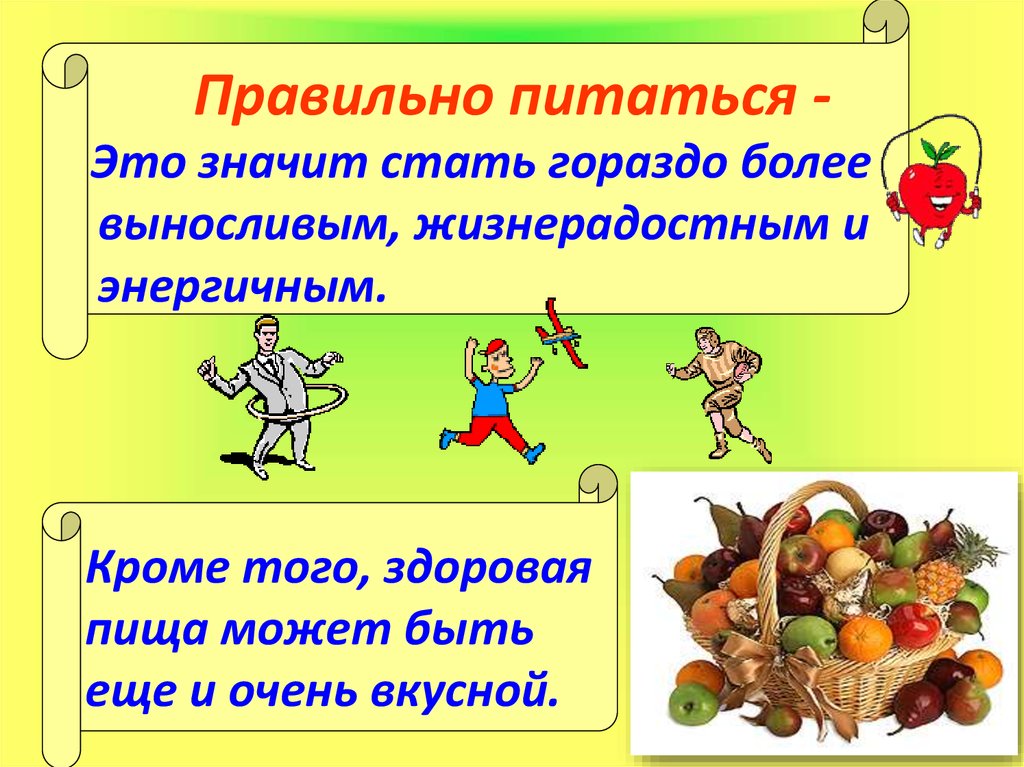 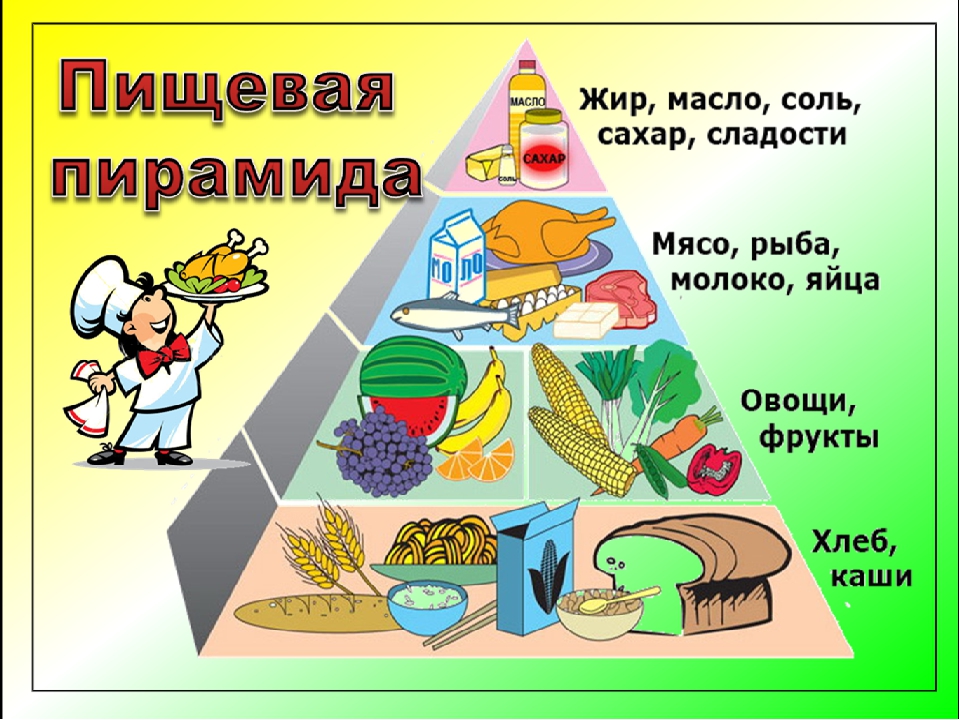 Продукты, составляющие основание пирамиды, должны употребляться в пищу как можно чаще, в то время, как находящиеся на вершине пирамиды продукты следует избегать или употреблять в ограниченных количествах.
Рано или поздно большинство из нас начинает осознавать    важность здорового образа жизни.
С чего начать:   1. Меняйте пищевые предпочтения   2. Увеличьте уровень физической активности   3. Откажитесь от пагубных привычек   4. Контролируйте порции   5. Готовьте правильно   6. Больше свежих овощей и фруктов в рационе   7. Не расстраивайтесь по мелочам   8. Находите время на отдых	Это не миф: наше здоровье действительно зависит от того, что мы едим, насколько активный образ жизни ведем, о чем думаем...
Правильный подход к качеству питания обеспечивает жизнедеятельность каждого органа: * мозг лучше выполняет функции благодаря орехам в рационе; * глаза сохраняют свои возможности при регулярном употреблении моркови; * кости укрепляются благодаря блюдам из сельдерея; * желудок отлично функционирует благодаря имбирю; * сердце сохраняет здоровье, если получает вещества из томатов; * кровь защищена от образования холестерина и сгустков маленькими дозами красного вина; * поджелудочная железа не повреждается и сохраняет здоровье благодаря присутствию батата в блюдах.	К каждому из перечисленных пунктов можно уверенно добавлять рыбий жир — уникальный источник необходимых организму веществ.
Витамины играют ключевую роль в поддержании здоровья и нормального функционирования организма человека. Они участвуют в различных биохимических процессах, обеспечивая жизненно важные функции, такие как обмен веществ, иммунная защита и регенерация клеток.	Основные из них: В1, В2, В6, В12, РР, С, А, D, Е, К, (витамины обозначаются буквами латинского алфавита), фолиевая кислота, пантотеновая кислота, биотин и другие.
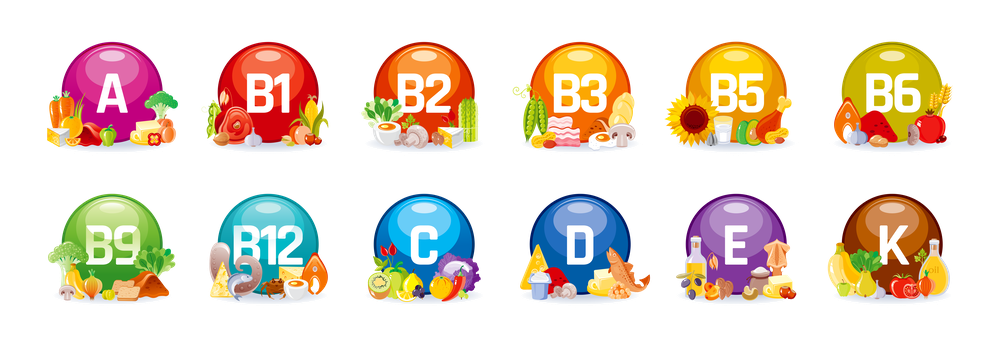 Здоровое питание – это не краткосрочные ограничительные изменения в рационе, а часть здорового образа жизни!
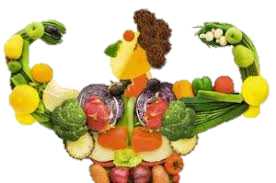 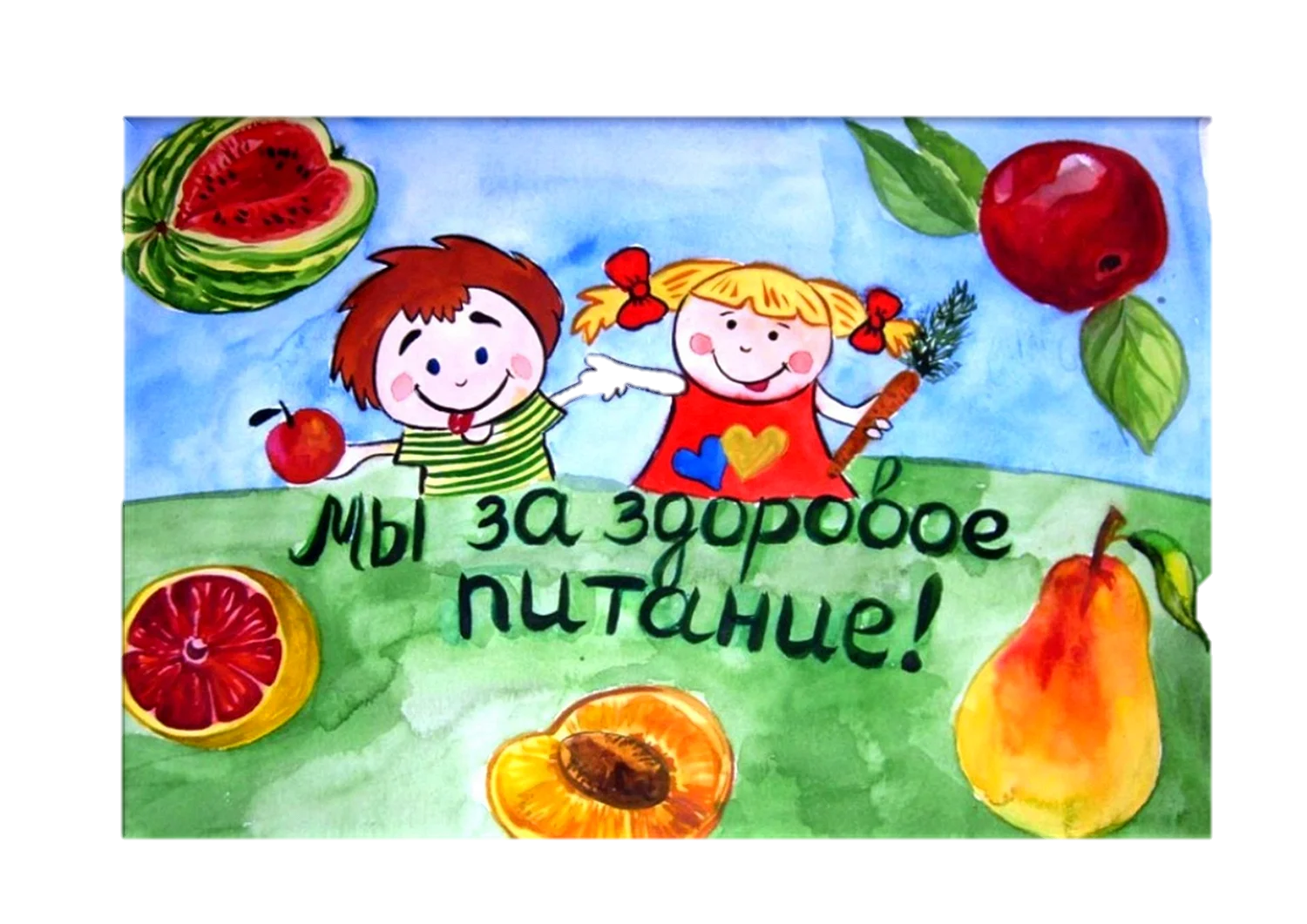 Спасибо за внимание!!!!